Music for Special Learners
How prepared are we?
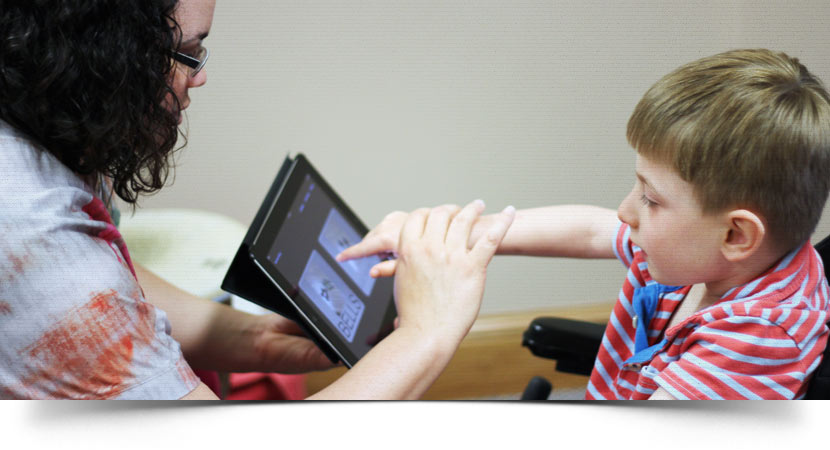 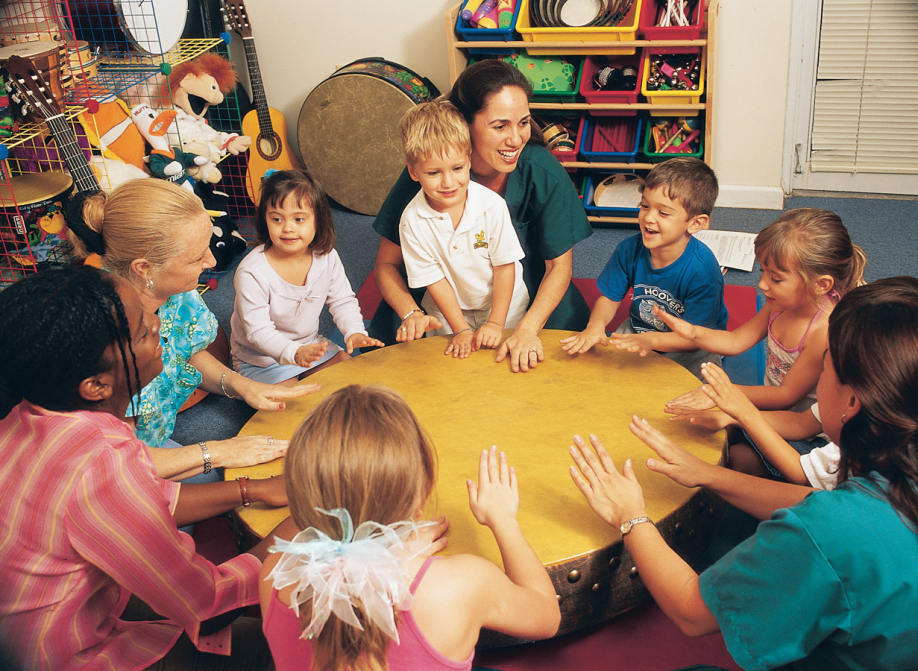 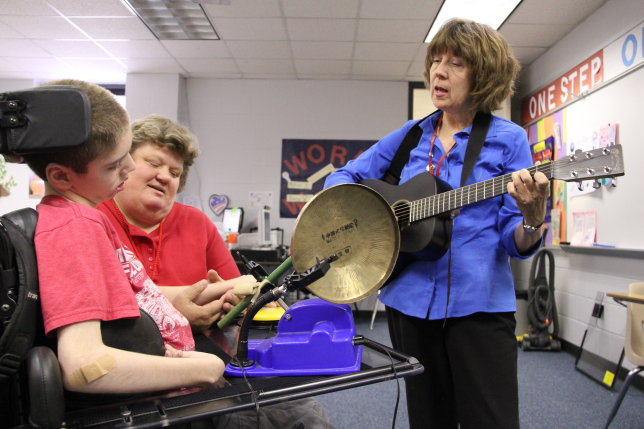 Special Education Courses
Colwell & Thompson (2000)
74% offered a special education course at all
21% offered
Music-specific
College of 
   Education
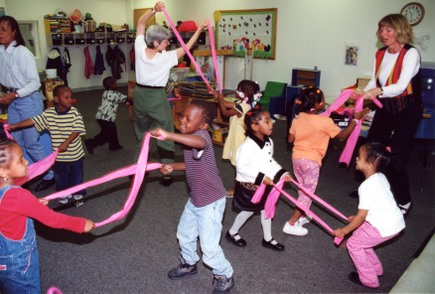 Music-Specific SPED Classes
Salvador (2010)
30% require, 40% offer
60% “integrate”

Why so low?
Heller 1994,
27% faculty 
SPED training
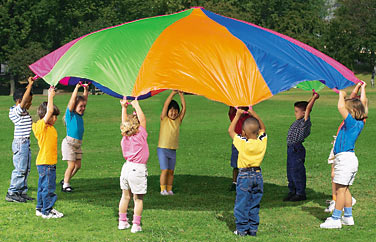 How do we pick up the slack?
Trial and error…
Special Education teachers
Other music educators
Music Educators Journal 
Conference sessions
Make addressing the needs of special learners a PRIORITY, not an AFTERTHOUGHT
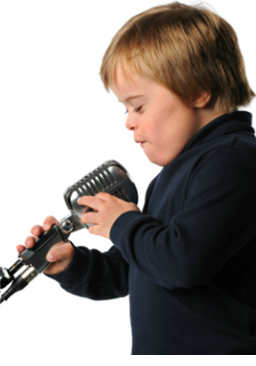 Bibliography
Colwell, C. M., & Thompson, L. K. (2000). “Inclusion” of information on mainstreaming in undergraduate music education curricula. Journal of Music Therapy, 37(3), 205–221.
Salvador, K.(2010). Who isn’t a special learner? A survey of how music teacher education programs prepare future educators to work with exceptional populations. Journal of Music Teacher Education, 20(1). (27-38).
Heller, L. (1994). Undergraduate music teacher preparation for mainstreaming: A survey of music education teacher training institutions in the Great Lakes region of the United States. Unpublished doctoral dissertation, Michigan State University, East Lansing.